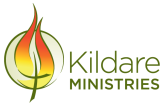 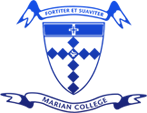 YEAR 9 ENGLISH
ENGLISH    
 ELECTIVES: 
CREATIVE WRITING
CINEMA STUDIES
LITERATURE
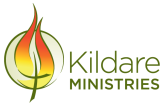 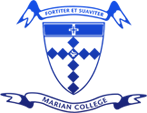 Year  9 English:
English is a core subject at Year 9. All students English at Year 9. 

Developing reading and viewing, writing and listening and speaking skills are the key foci Year 9 English.

Students continue to develop their vocabulary and comprehension skills through reading and studying a variety of texts that explore a range of social contexts and issues.  

Verbal articulation of ideas are enhanced through formal and informal activities.

Students continue to develop their understanding of the mechanics of the English language with the support of the online platform ‘Education Perfect’.
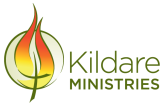 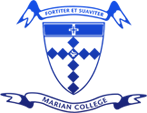 Year 9 English Electives:
Year 9 English Electives: 								
Cinema Studies 
Creative Writing 
Literature

Electives are taken in addition to the core English class

Electives run for one semester each
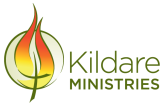 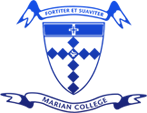 Year  9 Elective : Cinema Studies
Students develop their own critical responses to film by viewing and discussing films.  

They  learn to identify different cinematic techniques used by different film genres and study films from a range of genres and periods. 

Students write film reviews, personal responses and essays. 

Students need to be aware there is a significant emphasis on writing in this subject in addition to studying film.
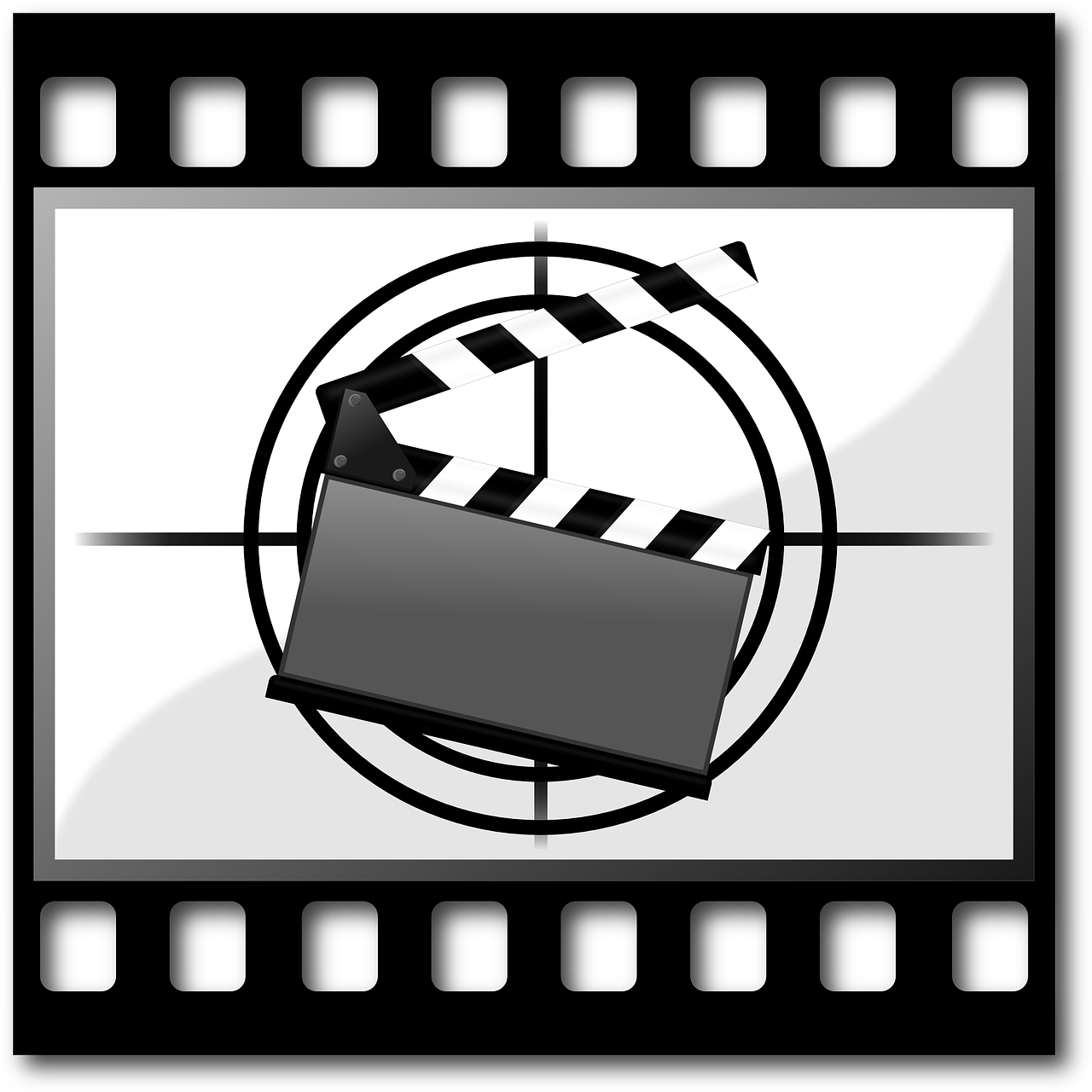 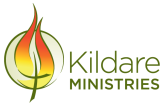 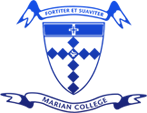 Year  9 Elective : Cinema Studies
What students have said about Cinema Studies: 
“I enjoyed analysing the films.”

“You’ll be surrounded by people with the same interests.”
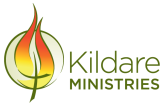 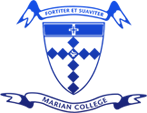 Year  9 Elective: Creative Writing
Students are provided with the opportunity to explore different styles of writing and to create their own anthology of short creative pieces.

Students experiment writing in different genres including: prose, short stories, script writing and poetry. 

Students need to be aware that there is a significant emphasis on writing in this subject.
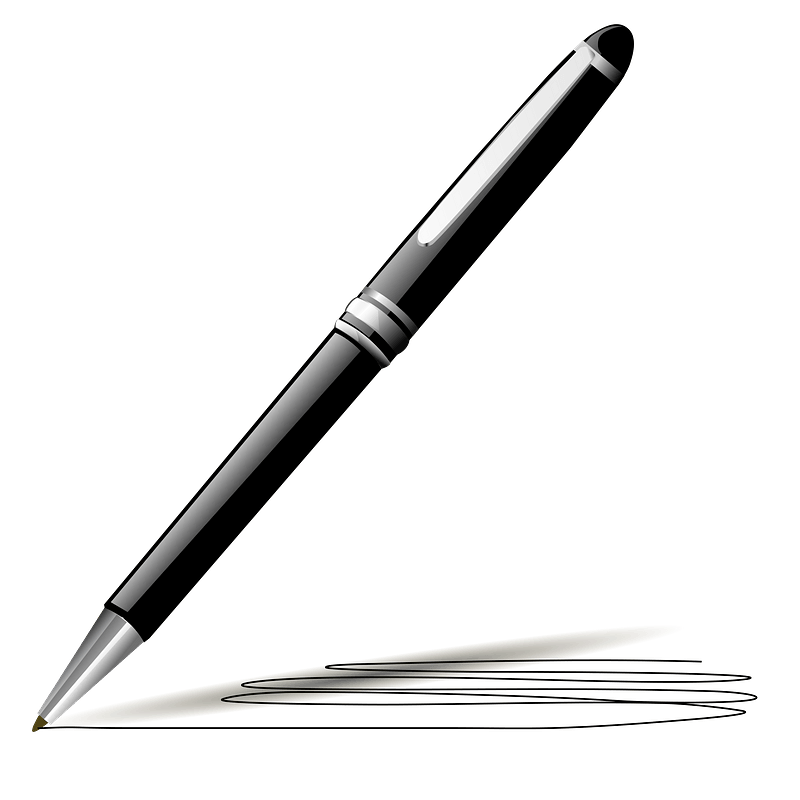 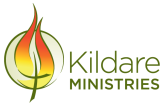 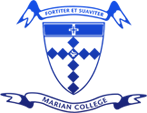 Year  9 Elective: Creative Writing
What students have said about Creative Writing:
 “It gave me the freedom to write whatever I wanted.” 
“Creating five pieces of whatever I wanted was my absolute highlight because we got to experiment with our own styles.” 

“It was enjoyable.”
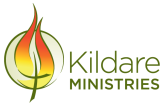 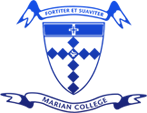 Year  9 Elective: Literature
Literature is for students who enjoy reading and studying texts and wish to develop their creative writing. Students will study the world of the author through texts such as novels, plays and short stories. 
Filmic techniques are studied in order to learn about choices directors make during the construction of a film. 
Students keep a journal of their writing as part of their assessment. 
There is significant emphasis on reading and writing.
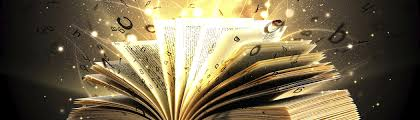 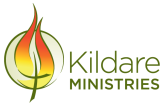 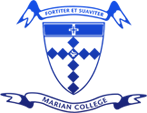 Year  9 Elective: Literature
What students have said about Literature: 
“I thought the book we read was going to be really boring, but it was actually quite exciting.”

“I look forward to find out what we’ll be studying. Reading a good book alongside one another is one of my favourite things because I can talk about it.”
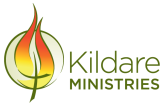 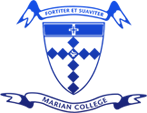 Year 9 English & English Electives
For more information please contact: 
Mrs Stephanie Mansell					
Head of English and Languages                        
smansell@mcararat.catholic.edu.au   

Students should also consider speaking to Ms McConachy or Ms Wirper